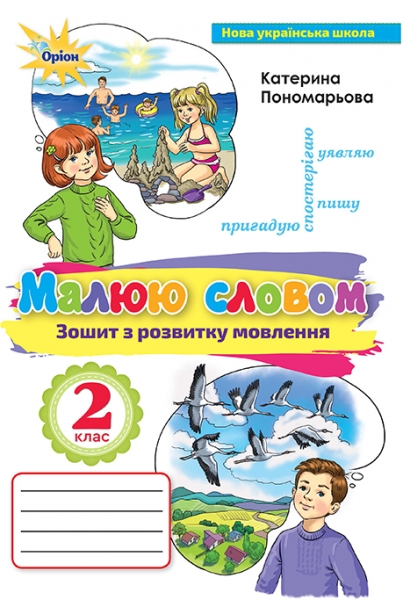 Українська мова
2 клас
Урок 11
Розвиток зв'язного мовлення. 
Малюю осінній сад
Налаштування на урок
Наше гасло на уроці:
Видумуй, пробуй, твори! 
Розум, фантазію прояви!
Активним і уважним бувай
І про кмітливість не забувай!
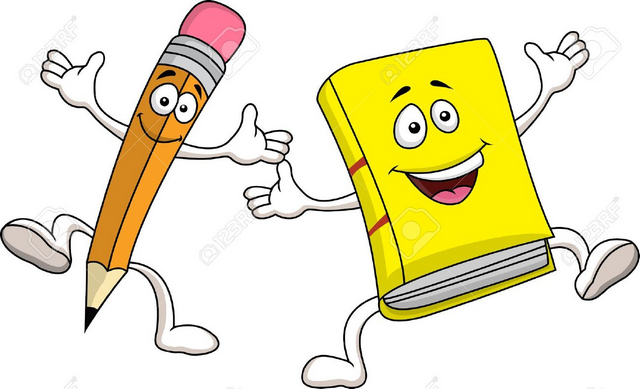 Налаштування на урок
Обери свій олівець очікувань від уроку
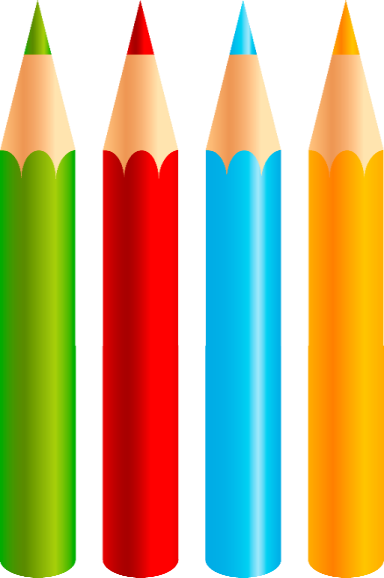 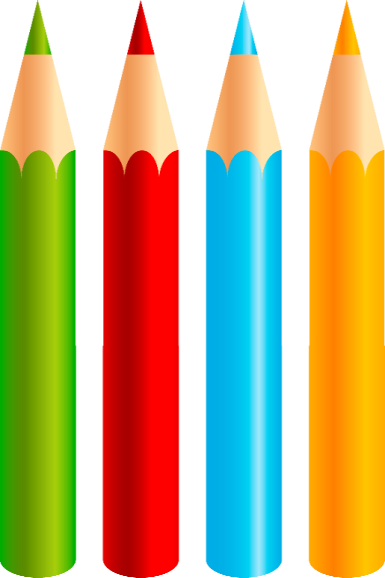 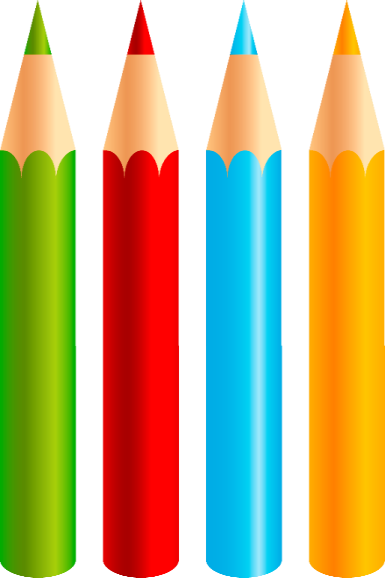 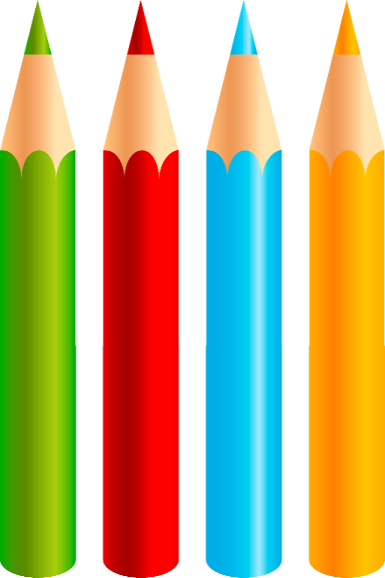 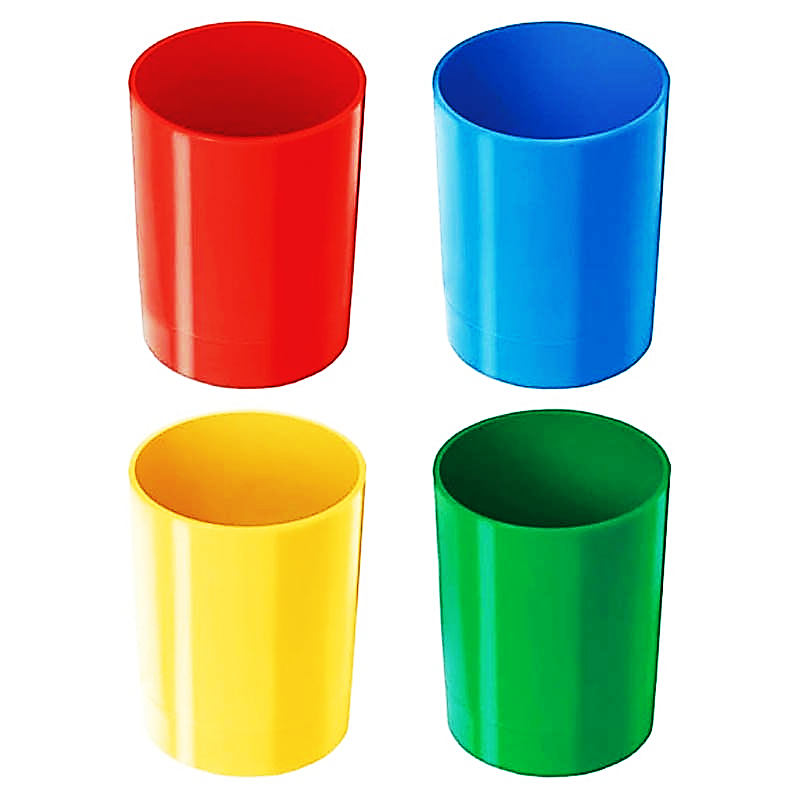 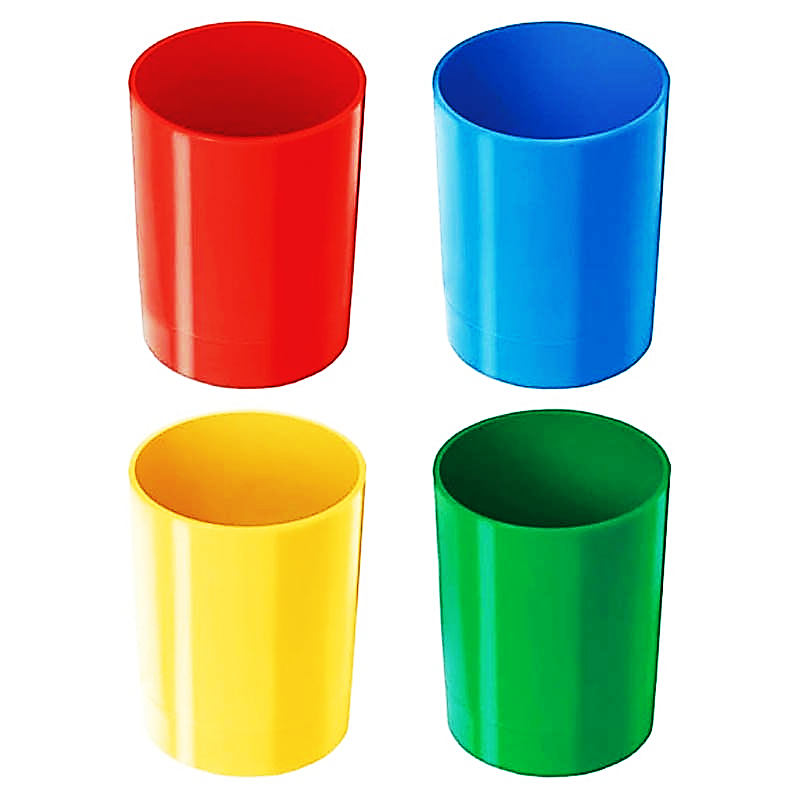 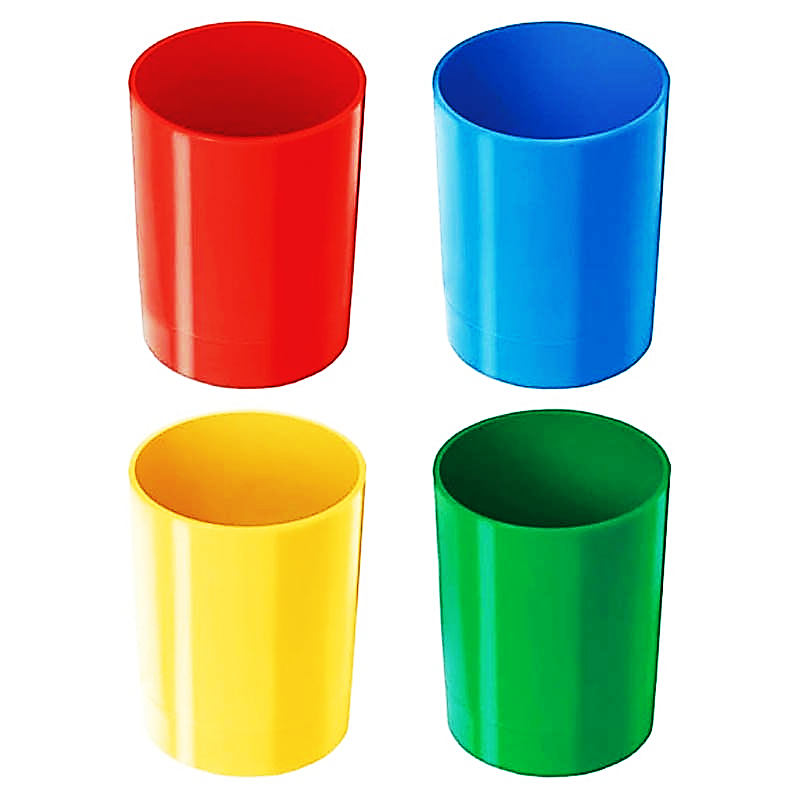 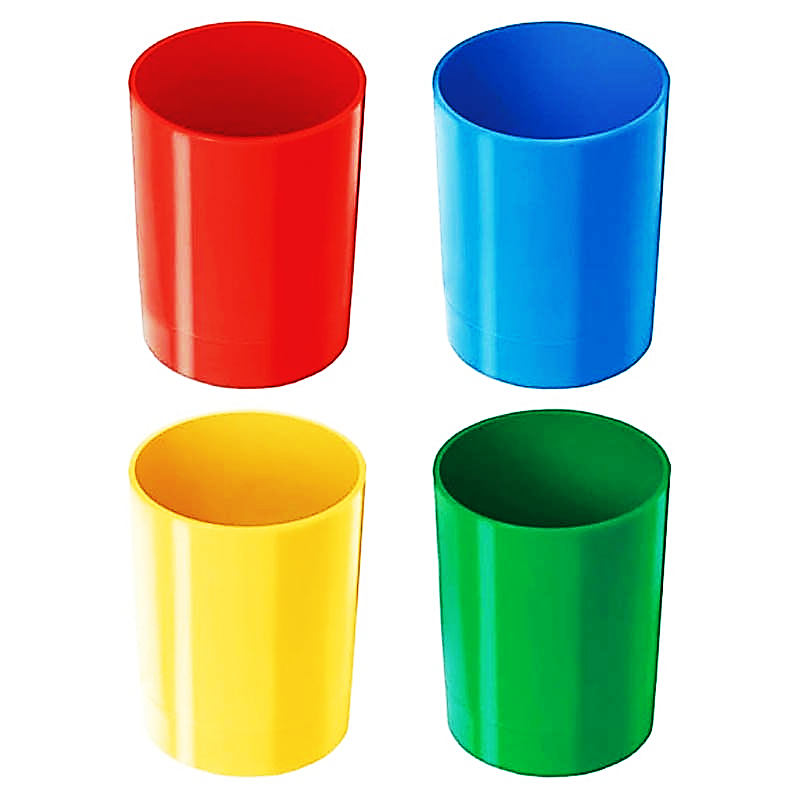 Буде важко!
Буде все просто!
Буде успішно!
Буде цікаво!
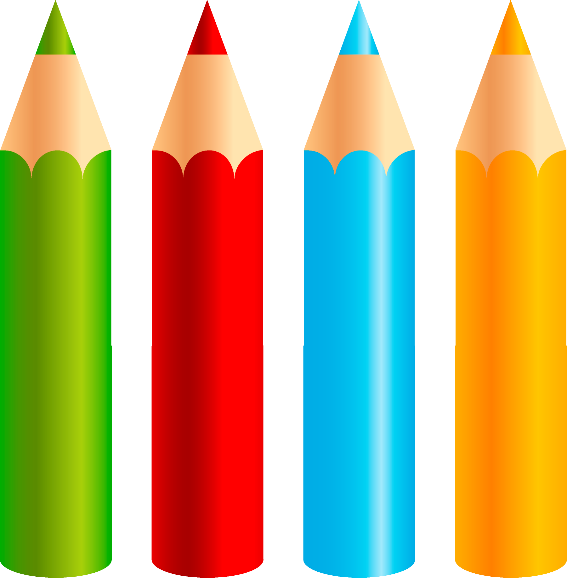 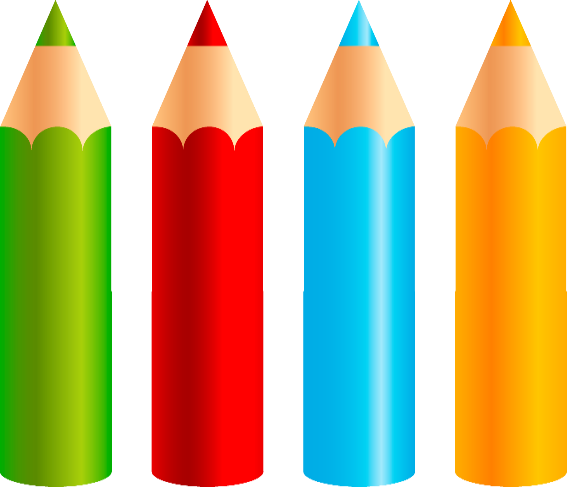 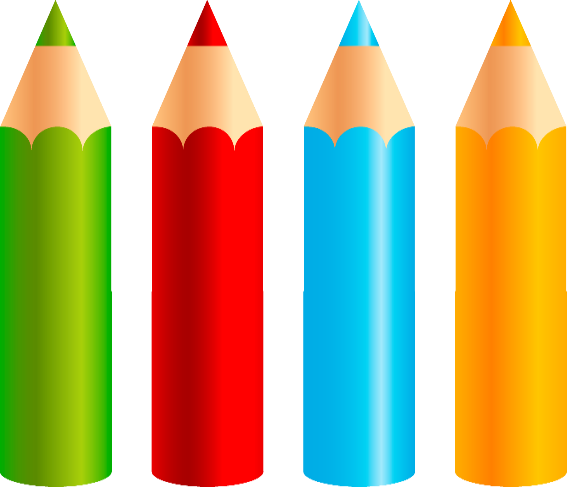 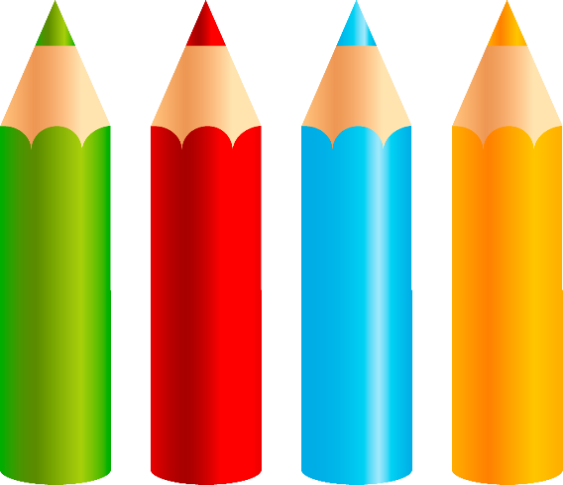 Відгадай
Хто вона, ота красуня
В золотім намисті,
Що без пензля і без барв
Скрізь малює листя?
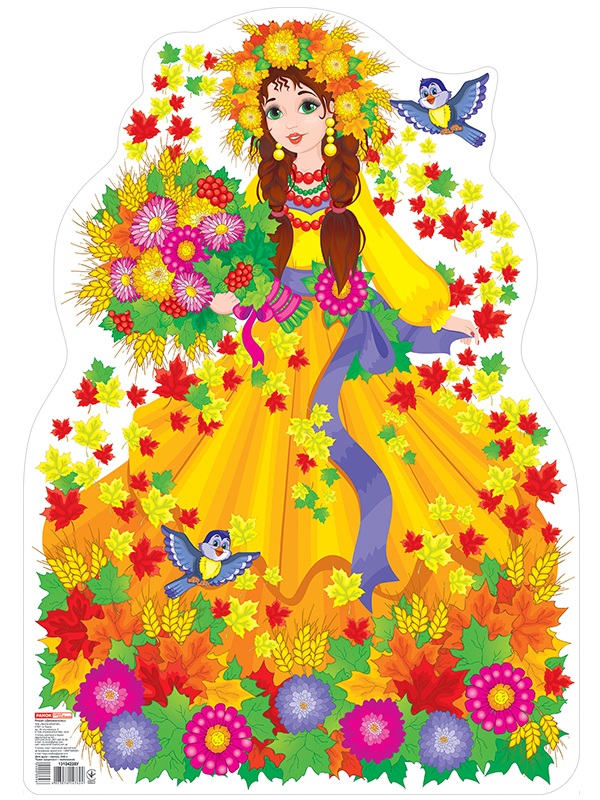 Осінь
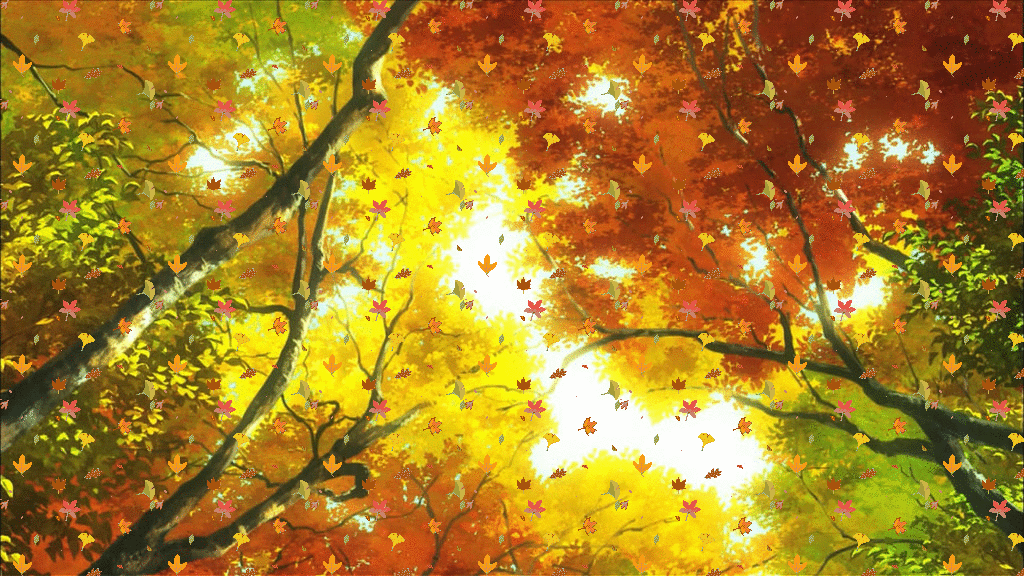 Бесіда про осінь, зміни в природі.
Як восени світить сонце?
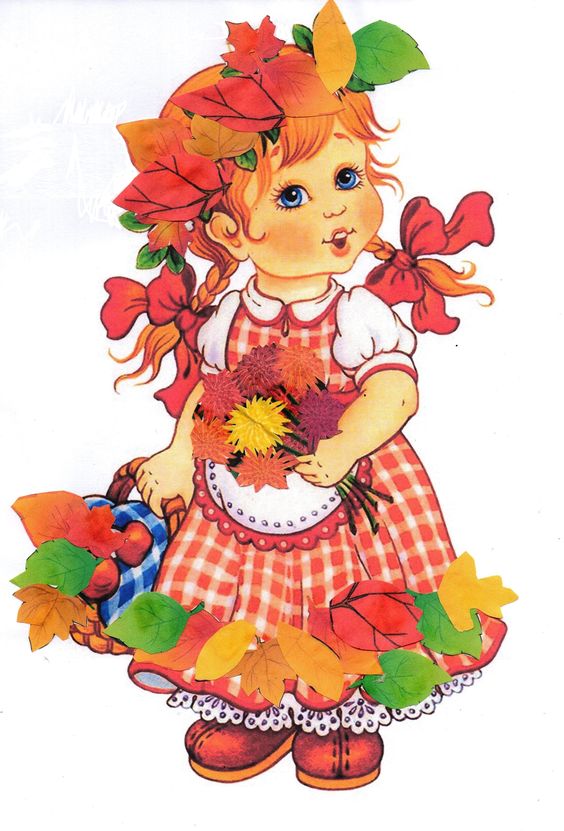 Чому стає холодніше?
Яке небо восени?
Що відбувається з днями, ночами?
Що відбувається з рослинами, тваринами?
Чим займаються ваші батьки, бабусі, дідусі восени на городах, в садах?
Поміркуй
Чому люди кажуть «щедра осінь»?
Осінь приносить щедрі урожаї в садах, городах, полях. У садах дозріли яблука, виноград, груші. На городах виросли морква, картопля, гарбузи, капуста та багато інших овочів. Багатий урожай заповнить комори. Ось за ці подарунки осінь називають щедрою.
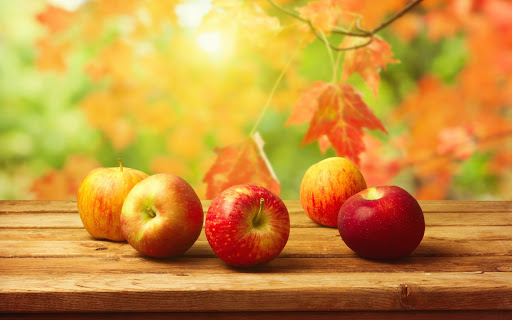 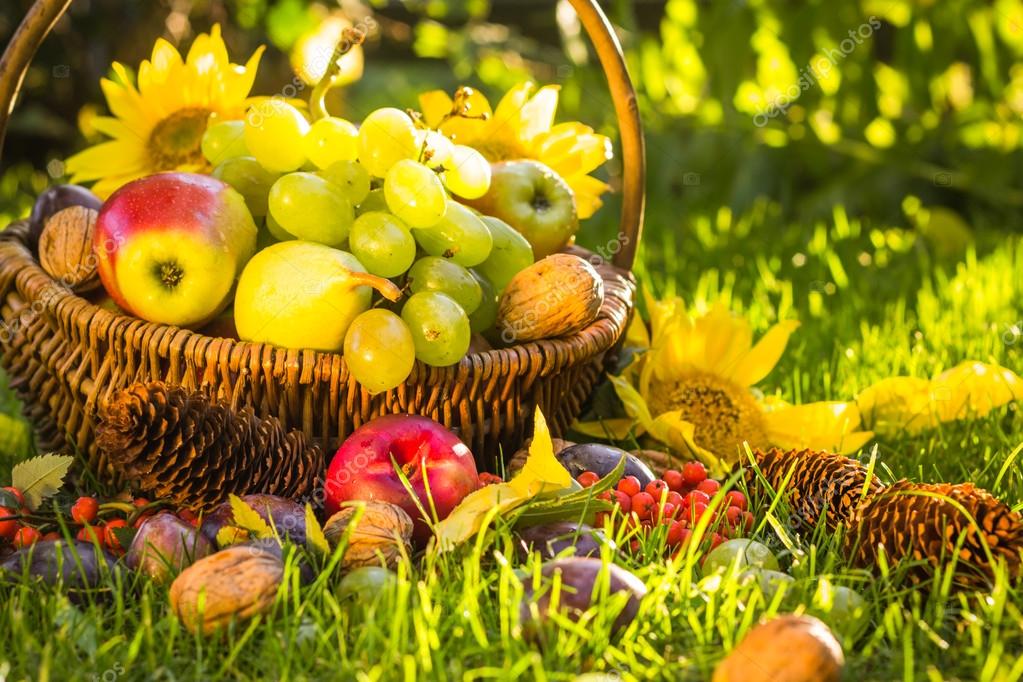 Відгадай загадки Родзинки
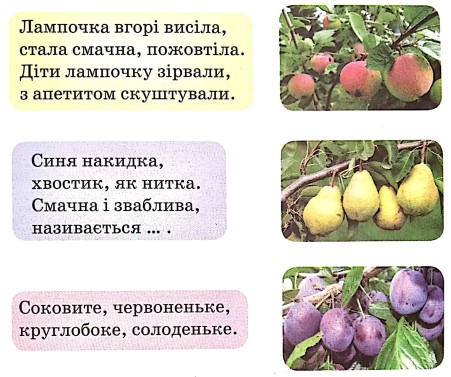 З’єднай їх із відповідними світлинами
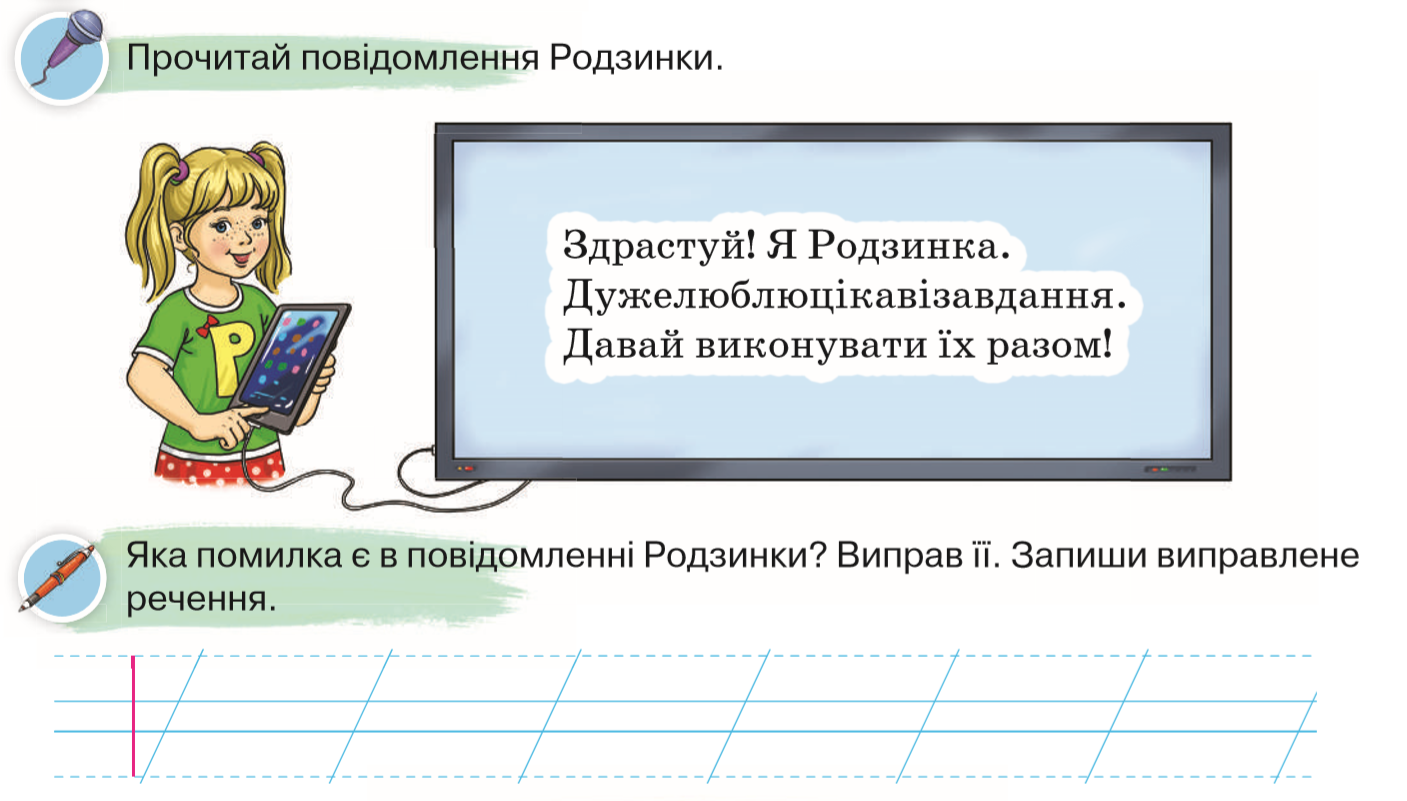 Сторінка
7
Допоможи Ґаджикові намалювати словами плоди
Добери слова за поданими питаннями і запиши
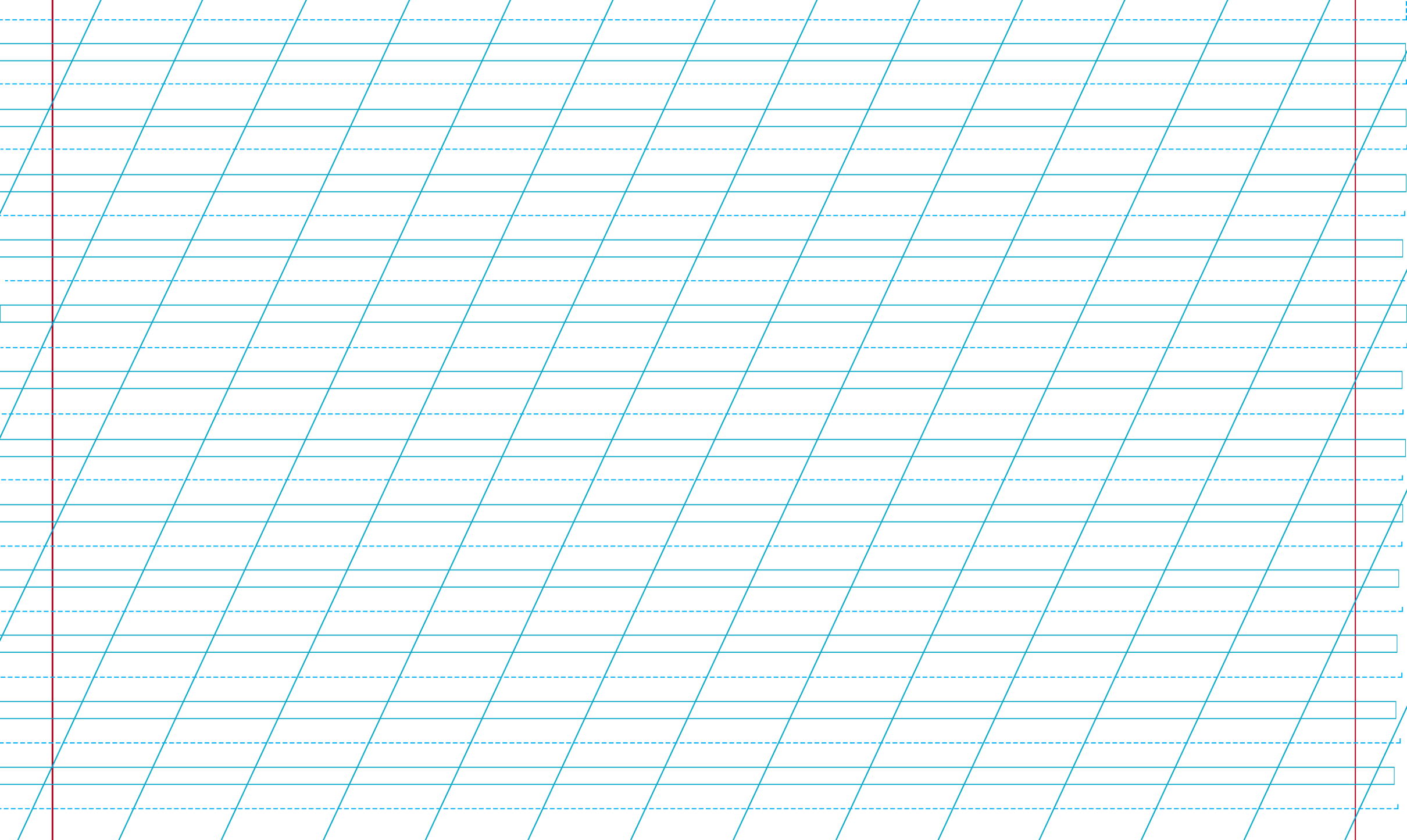 червоне, кругле, солодке
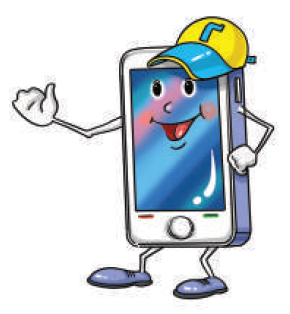 Яблуко (яке?)
жовта, соковита, смачна
Грушка (яка?)
сині, круглі, солодкі
Сливи (які?)
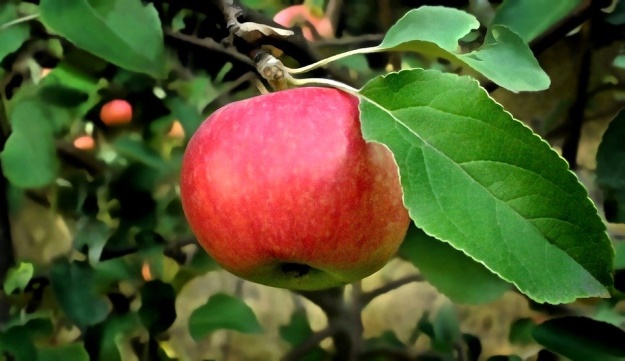 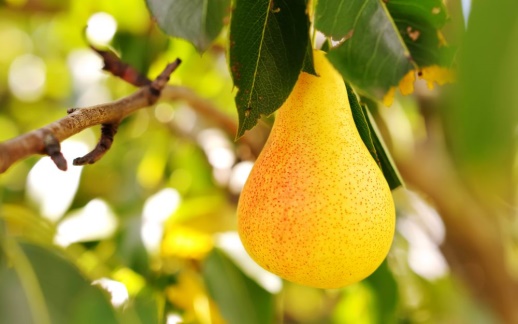 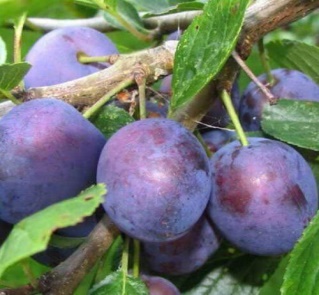 Сторінка
7
Прочитай речення, яке склав Щебетунчик.
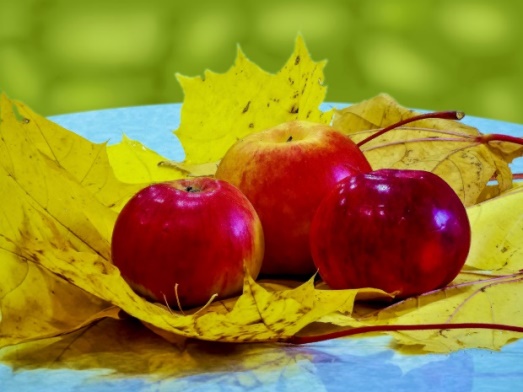 Утвори своє речення зі слів, поданих у дужках, і запиши.
Яблука стали соковитими.
(Налитися, яблука, соком.)
Яблука налилися соком.
Грушки пожовтіли.
(Сонце, як, жовтіти, грушки.)
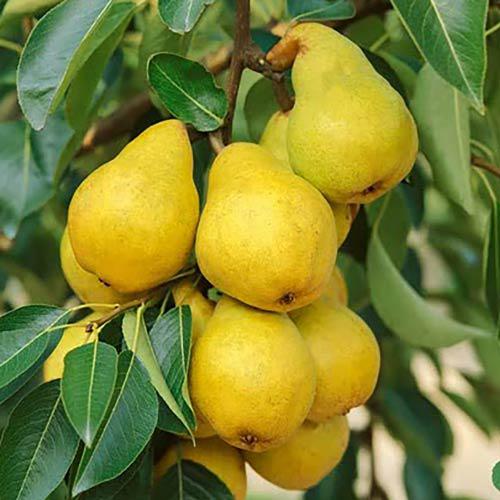 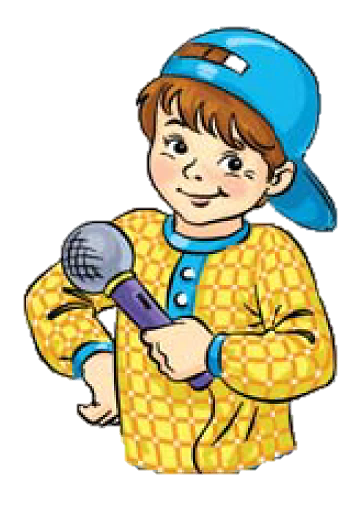 Грушки пожовтіли, як сонце.
(Звисати, великими, краплями, сливи, сині.)
Синіють сливи.
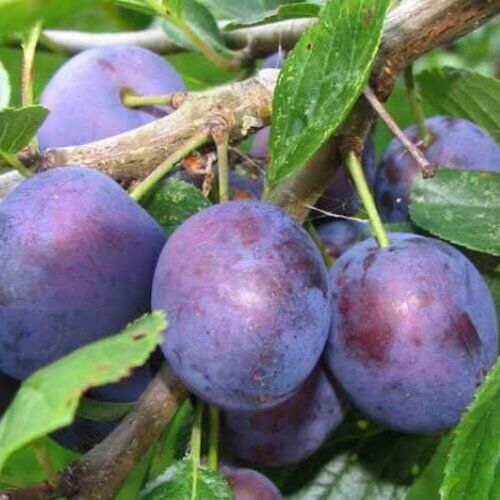 Сині сливи звисають великими краплями.
Прочитай обидва речення про кожний плід. Порівняй їх. 
Яке речення в кожній парі тобі подобається більше? Поясни чому.
Сторінка
8
Намалюй словами виноград, 
зображений на світлині.
Використай слова із довідки Читалочки
Жовтий виноград іскриться на сонці.
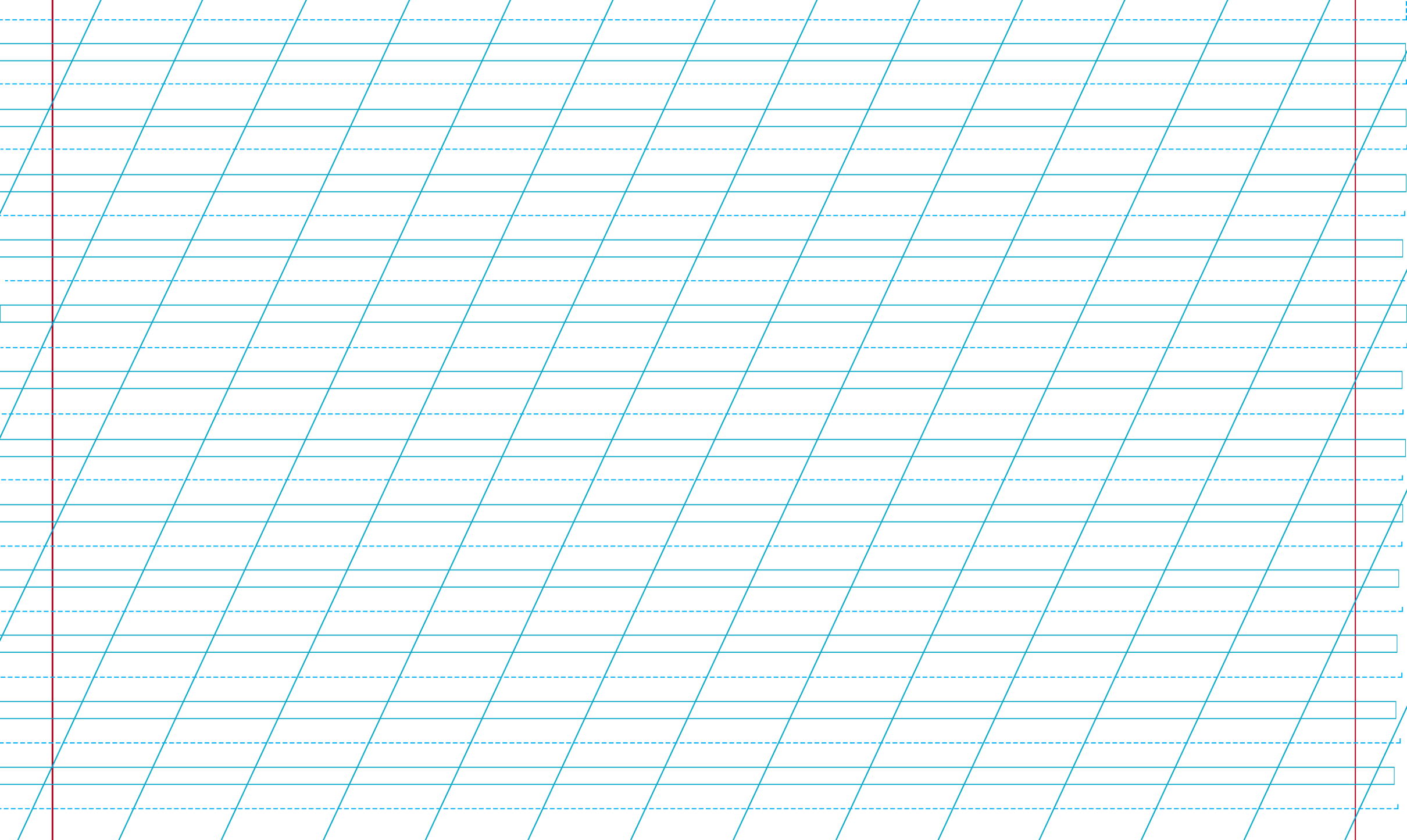 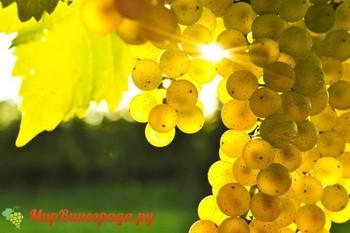 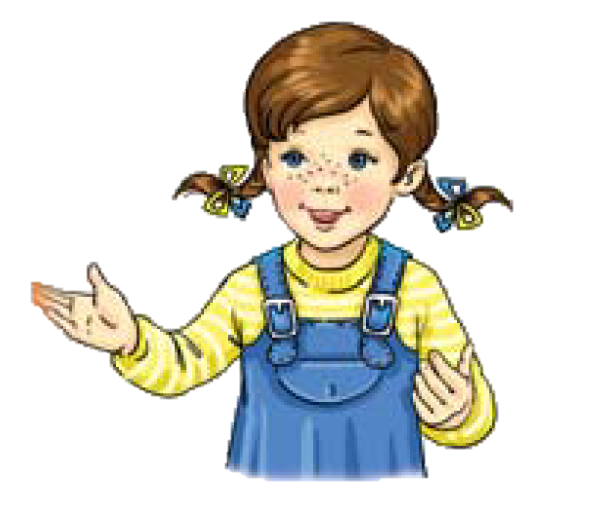 Довідка: іскриться, сонці, на.
Сторінка
8
Намалюй олівцями осінній сад
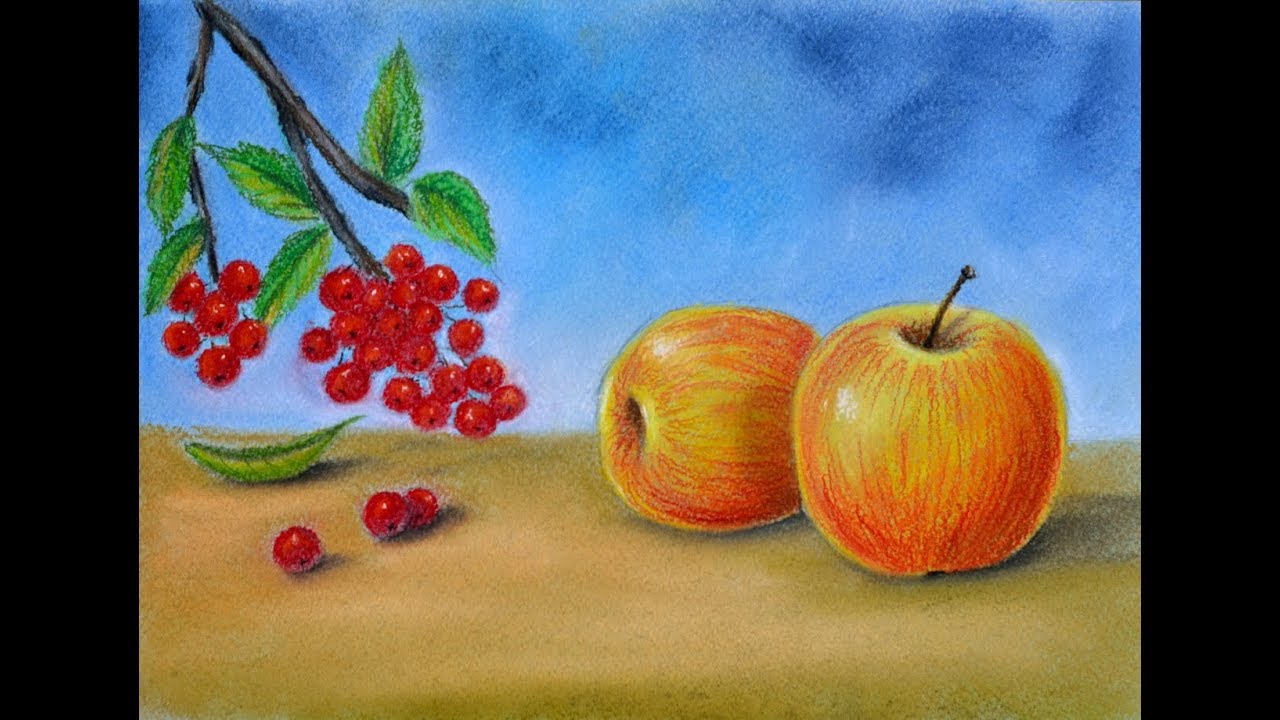 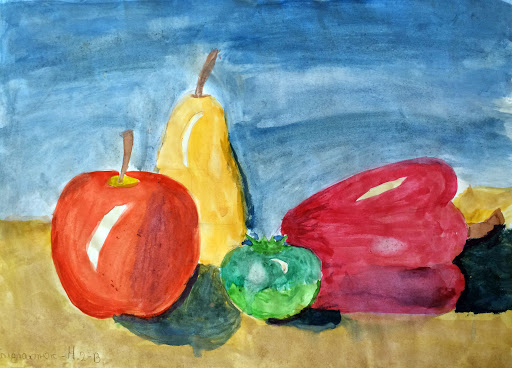 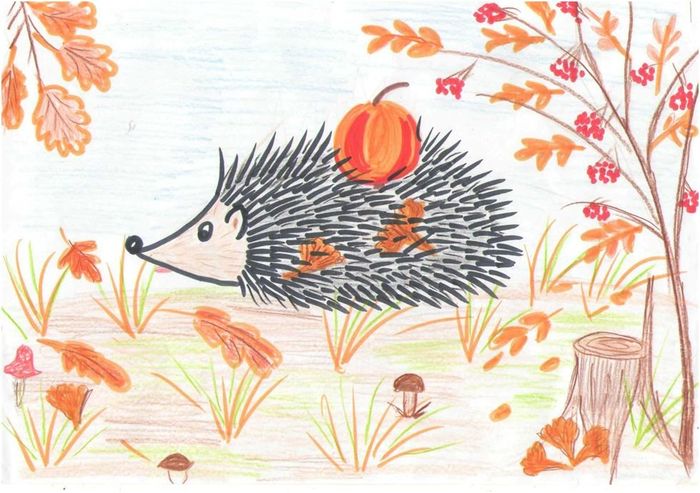 Придумай назву малюнкові і запиши її під ним.
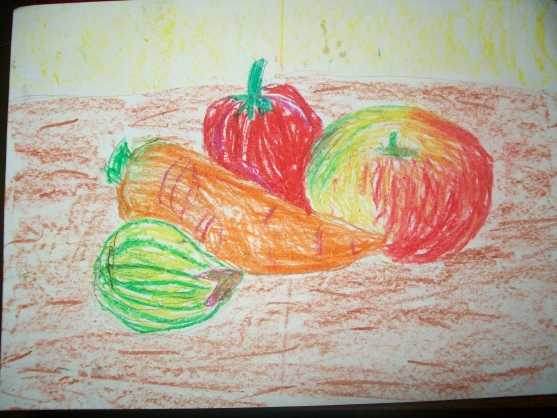 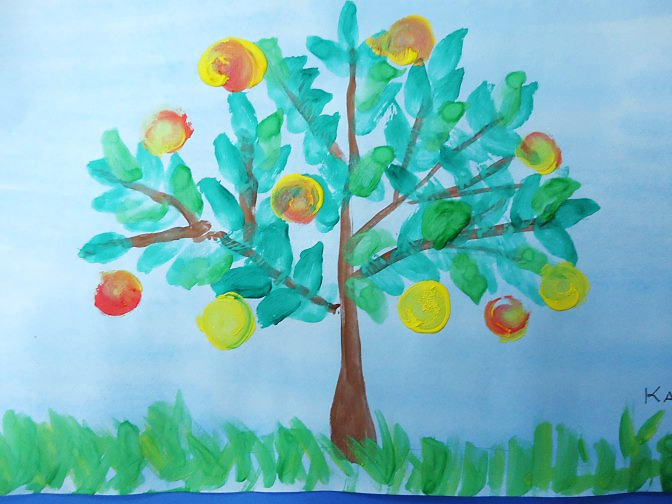 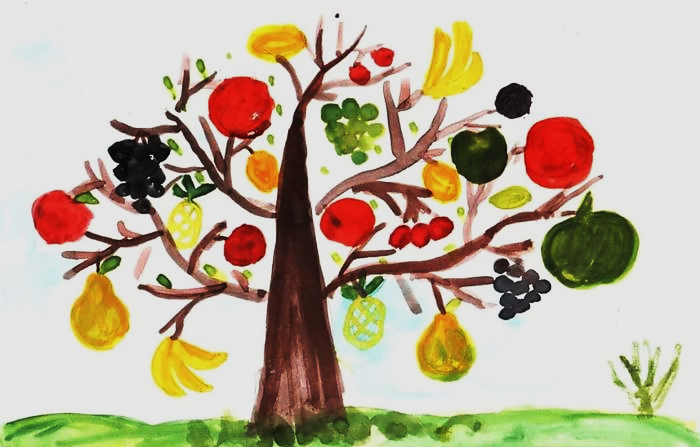 Сторінка
9
Розгадай ребуси
Доповни словами-відгадками подане речення
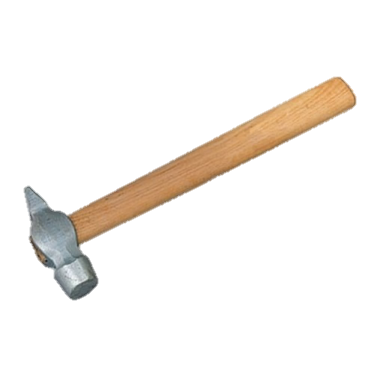 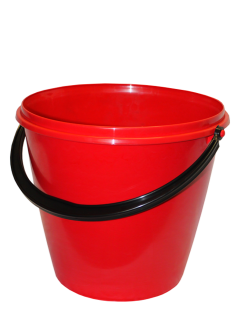 ВІ
О
А
ЩЕ
З
А
М
ОК
МОЛОТОК
ВІДРО
ЩЕ
З
А
А
ДР
ОЛОТ
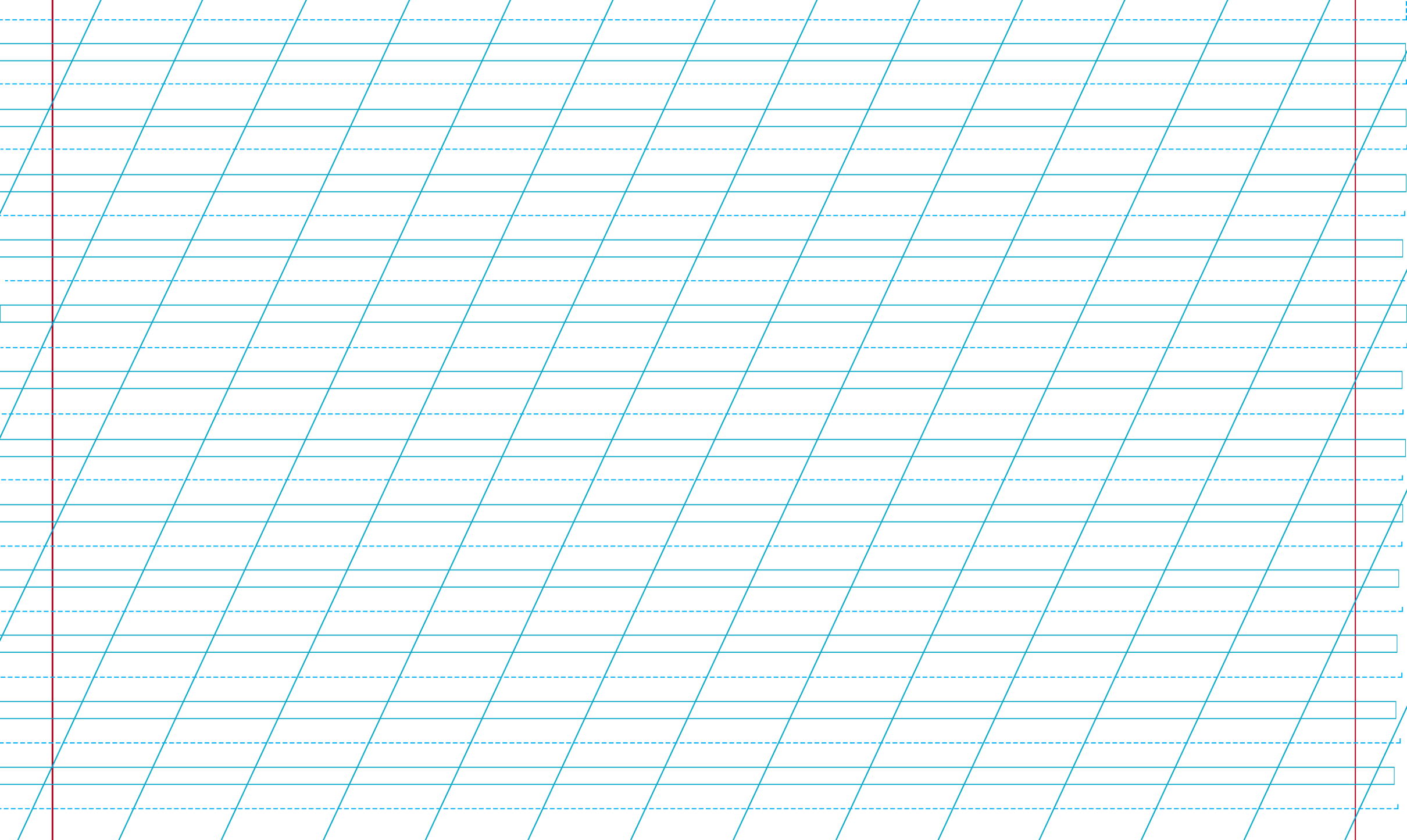 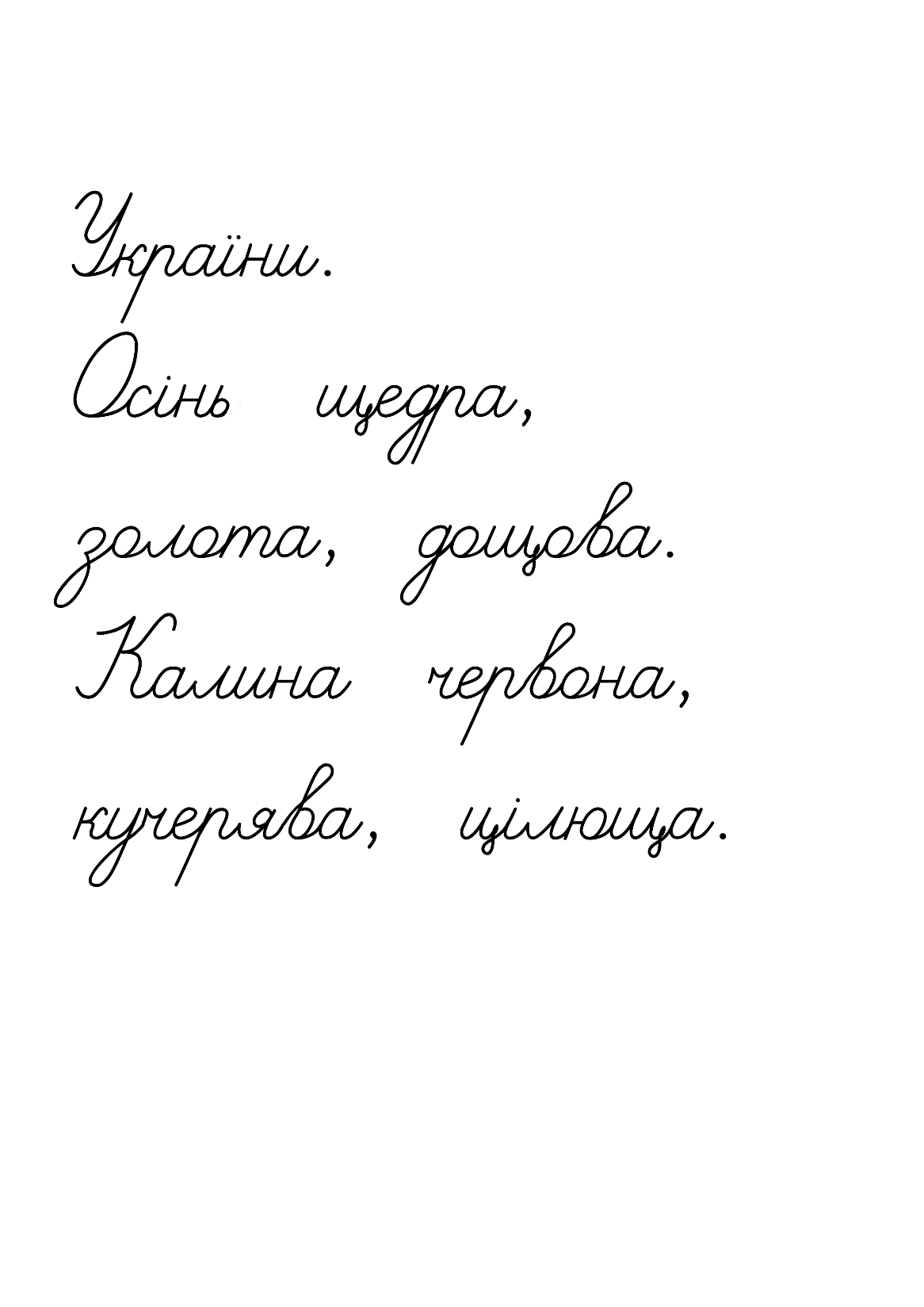 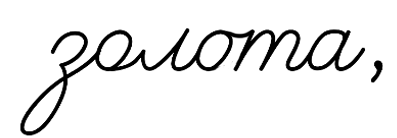 Сторінка
9
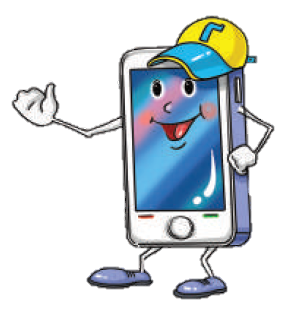 Додаткове завдання
Допоможи Ґаджикові скласти з поданих букв слова.
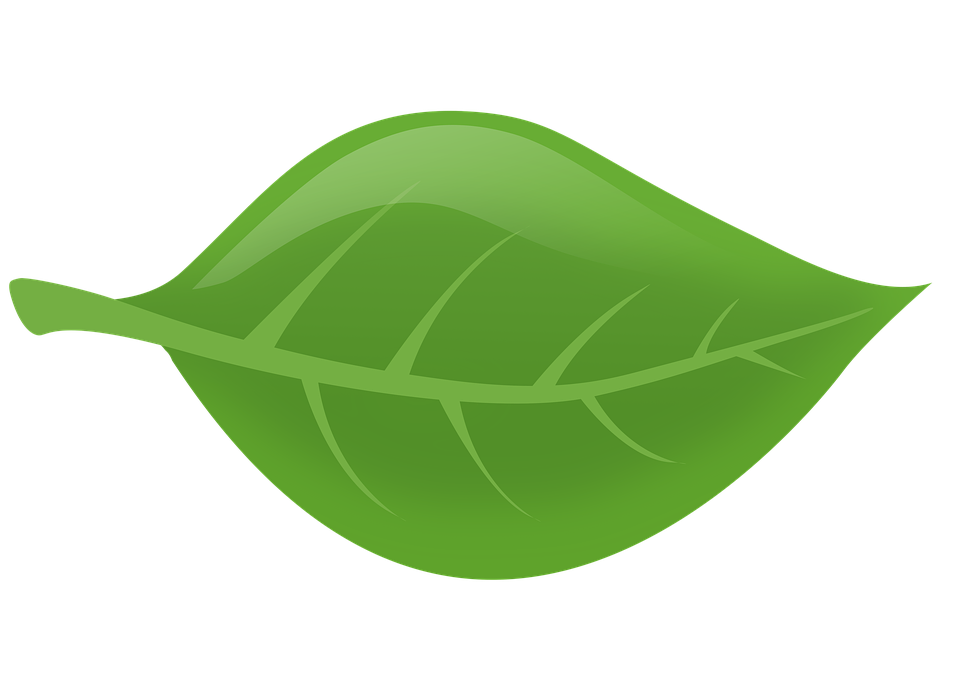 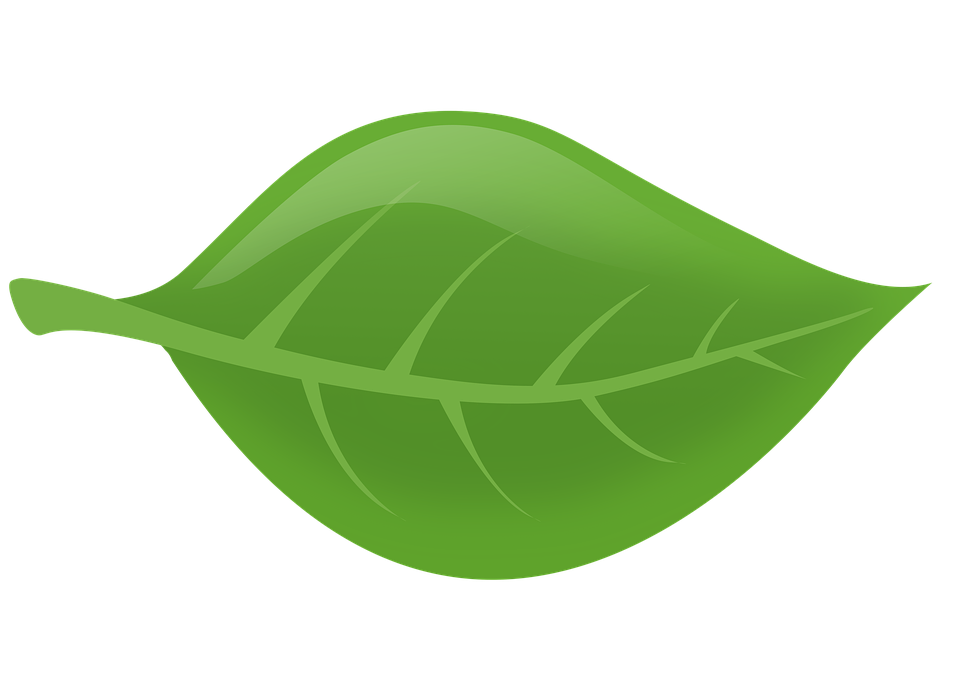 л
а
листя
т и с
садок
с д о
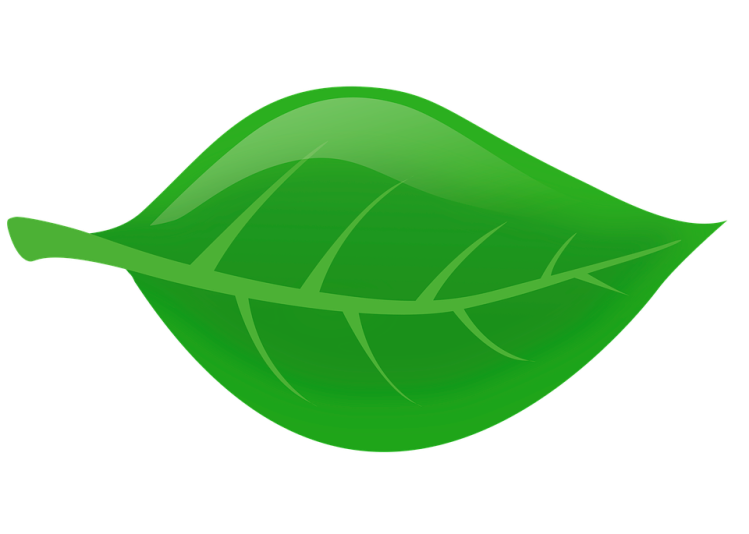 я
к
я
яблука
б у л
к а
Склади з утвореними словами три речення про осінній сад і запиши
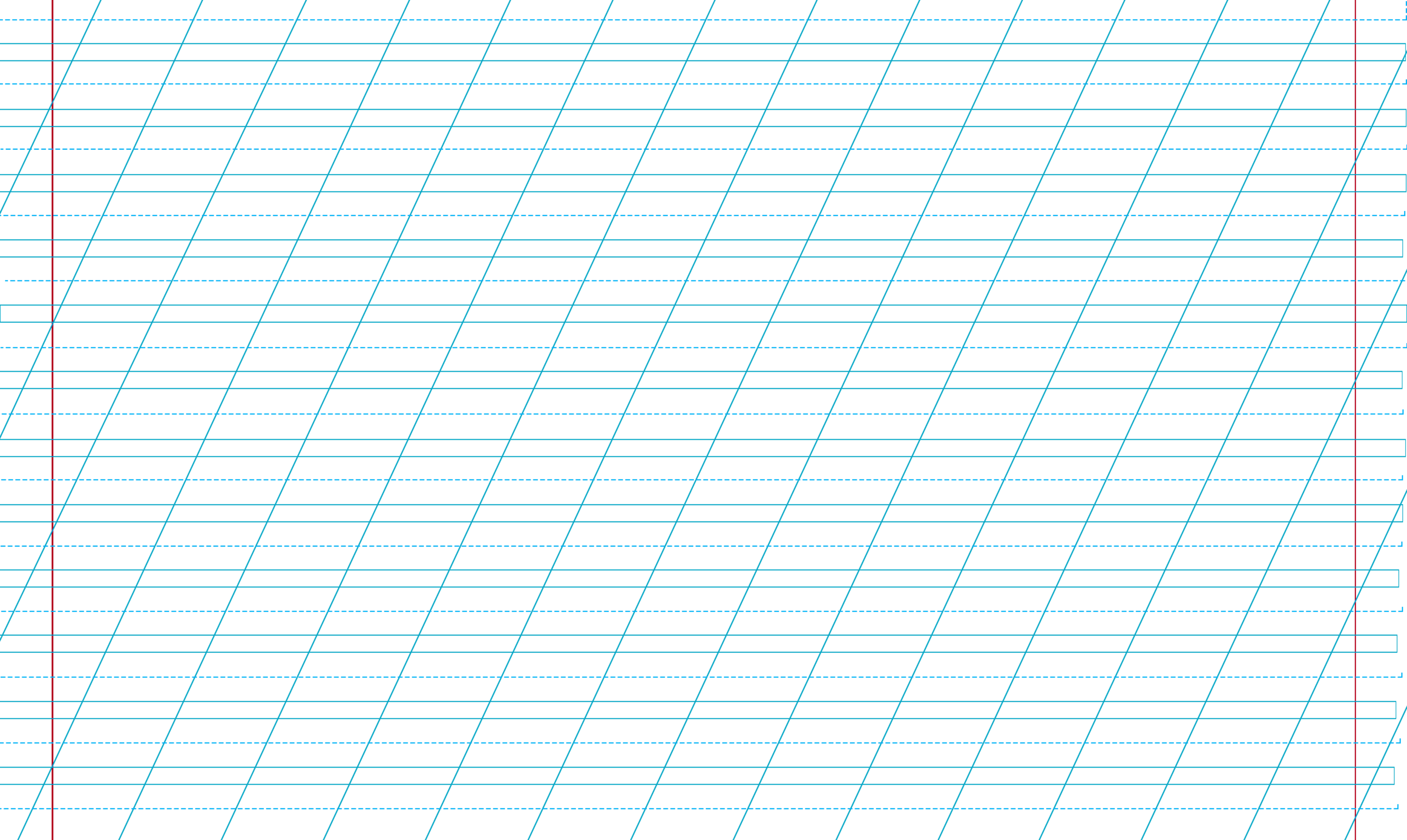 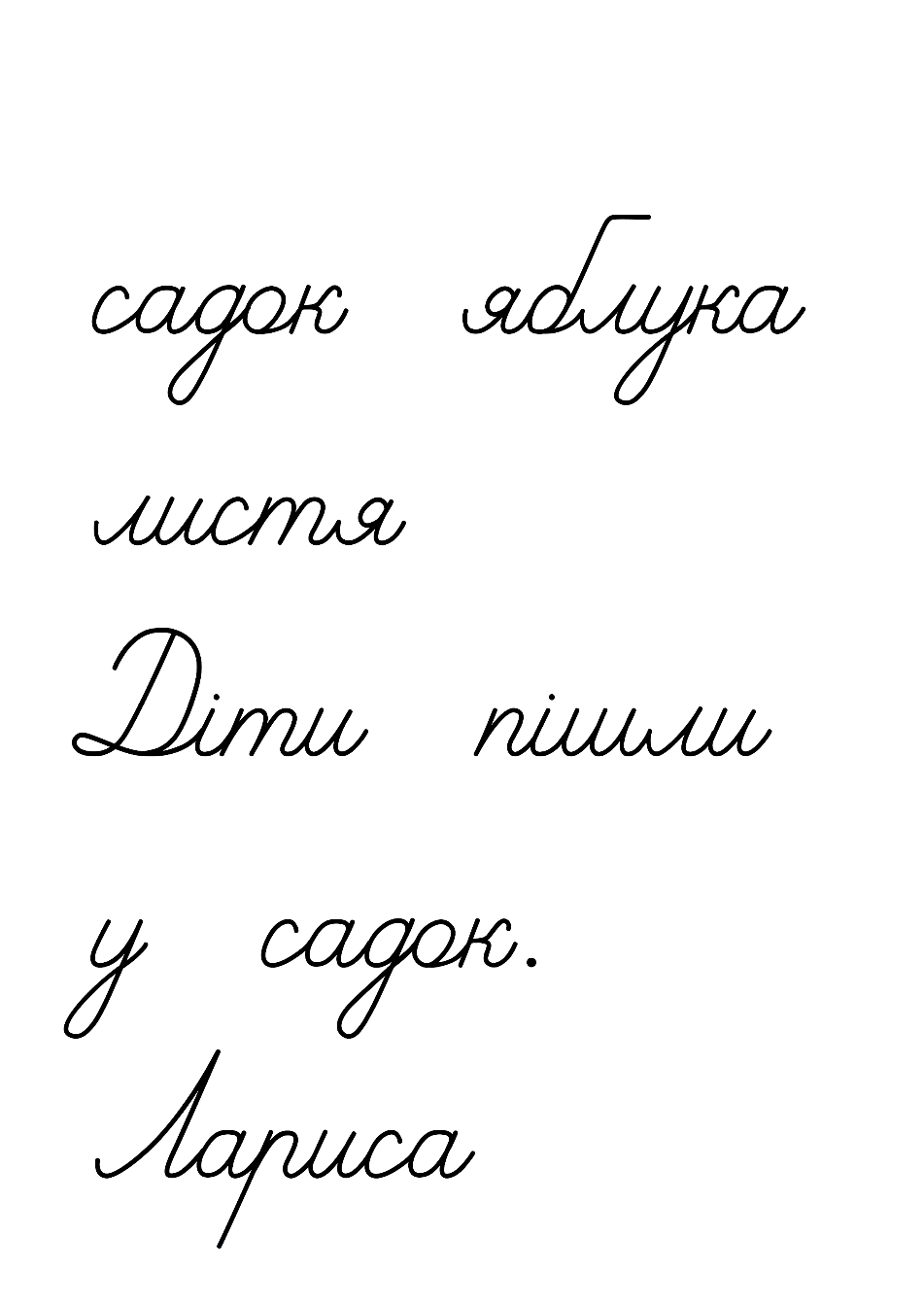 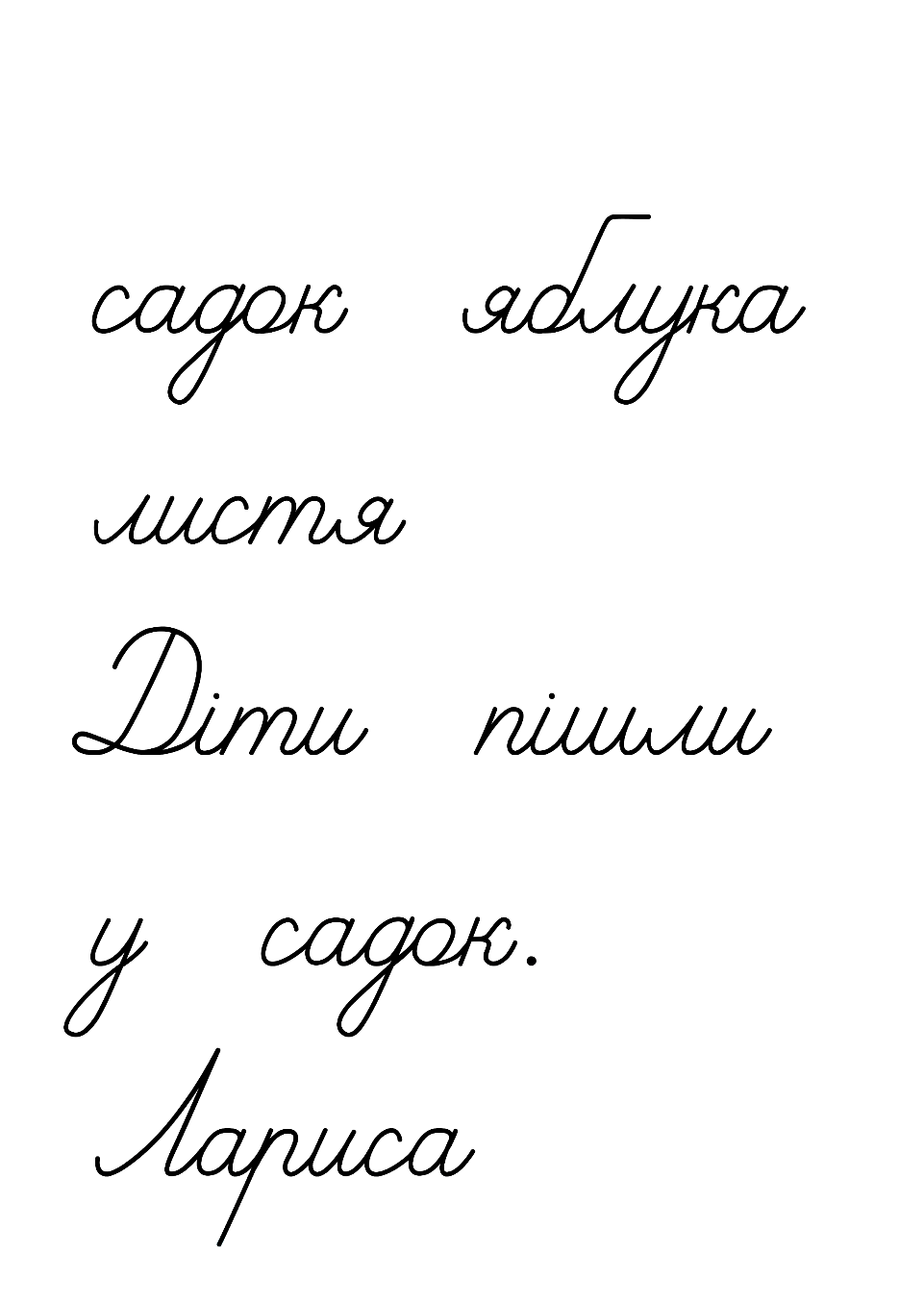 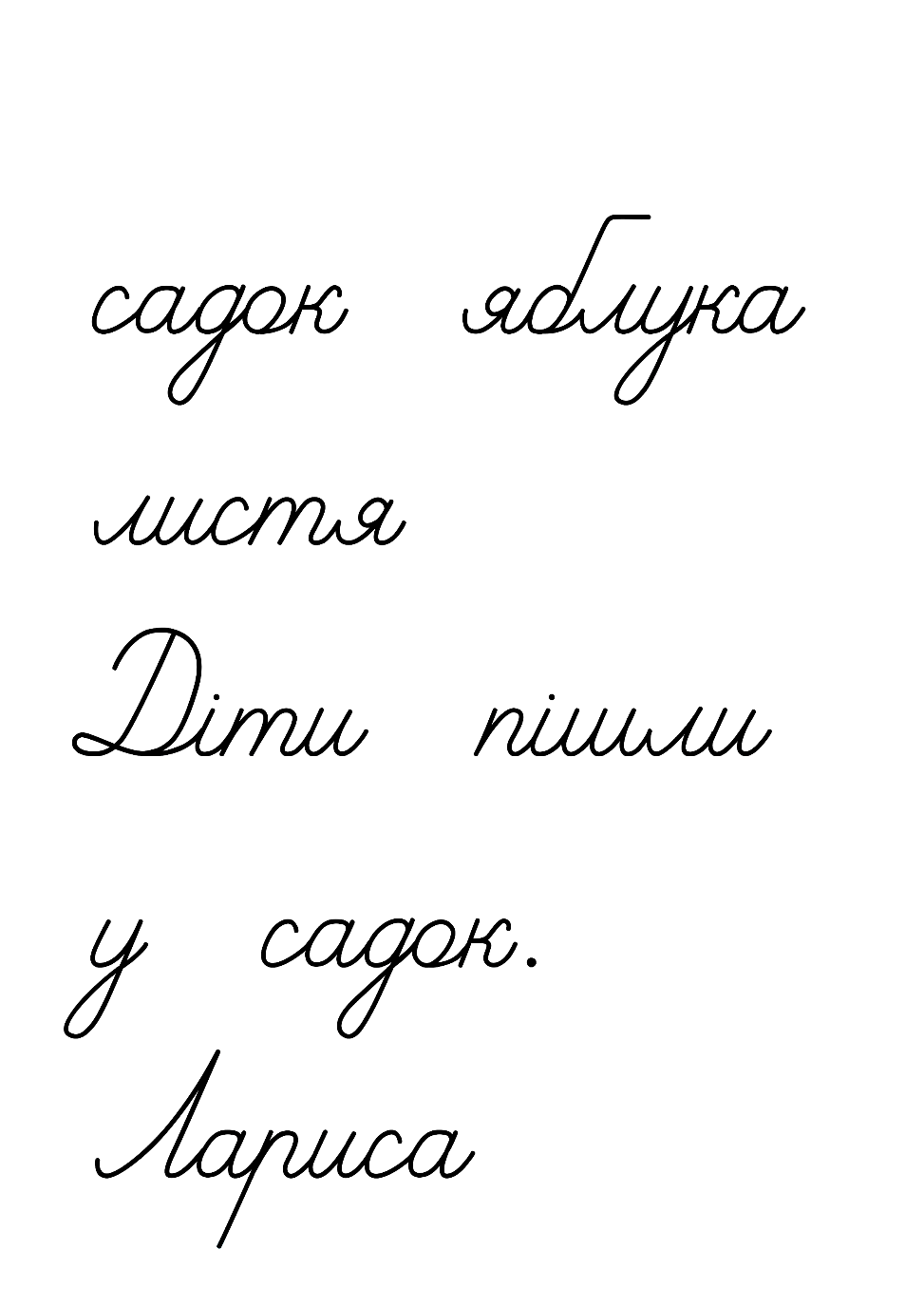 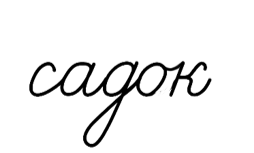 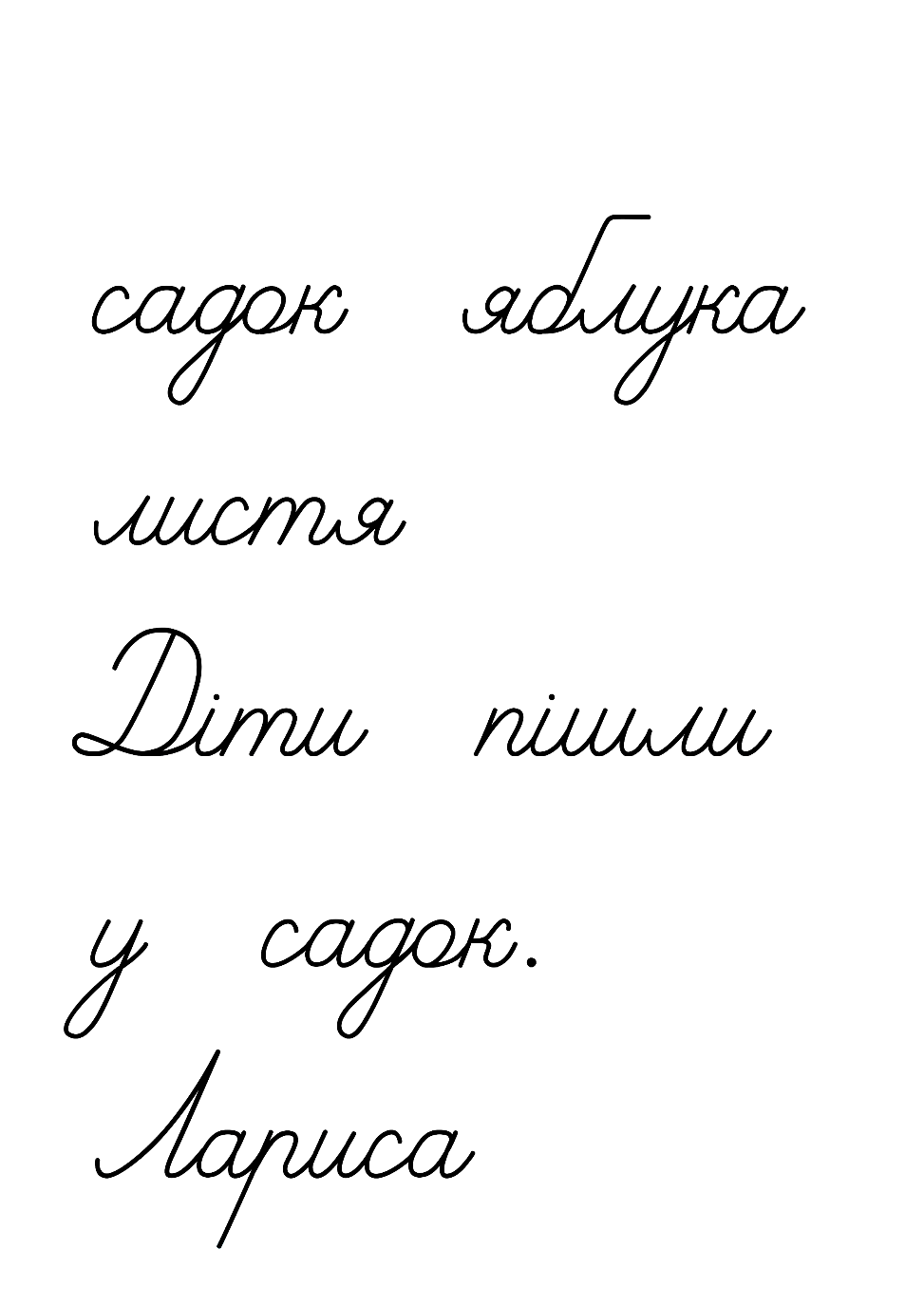 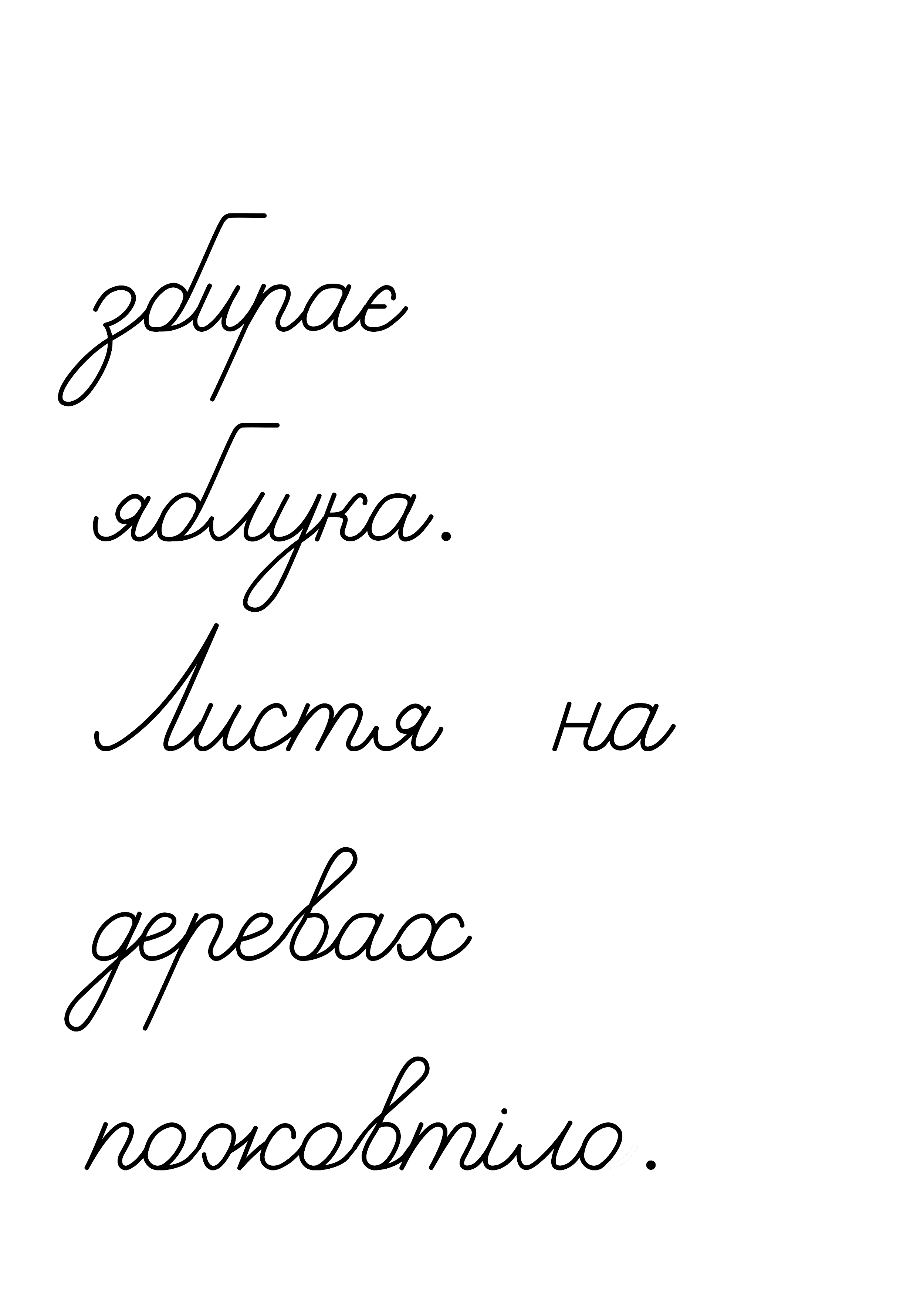 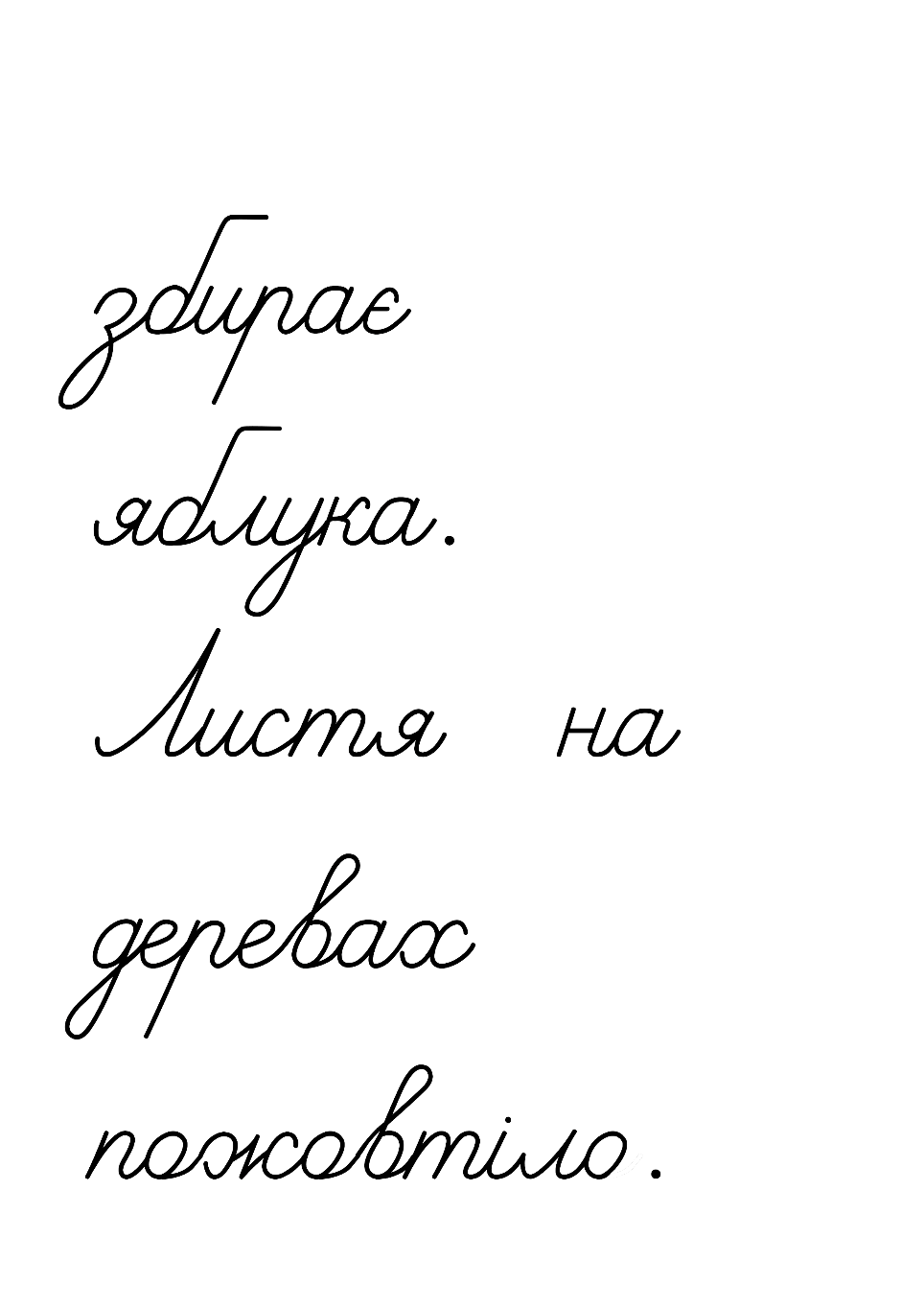 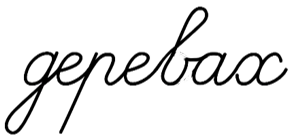 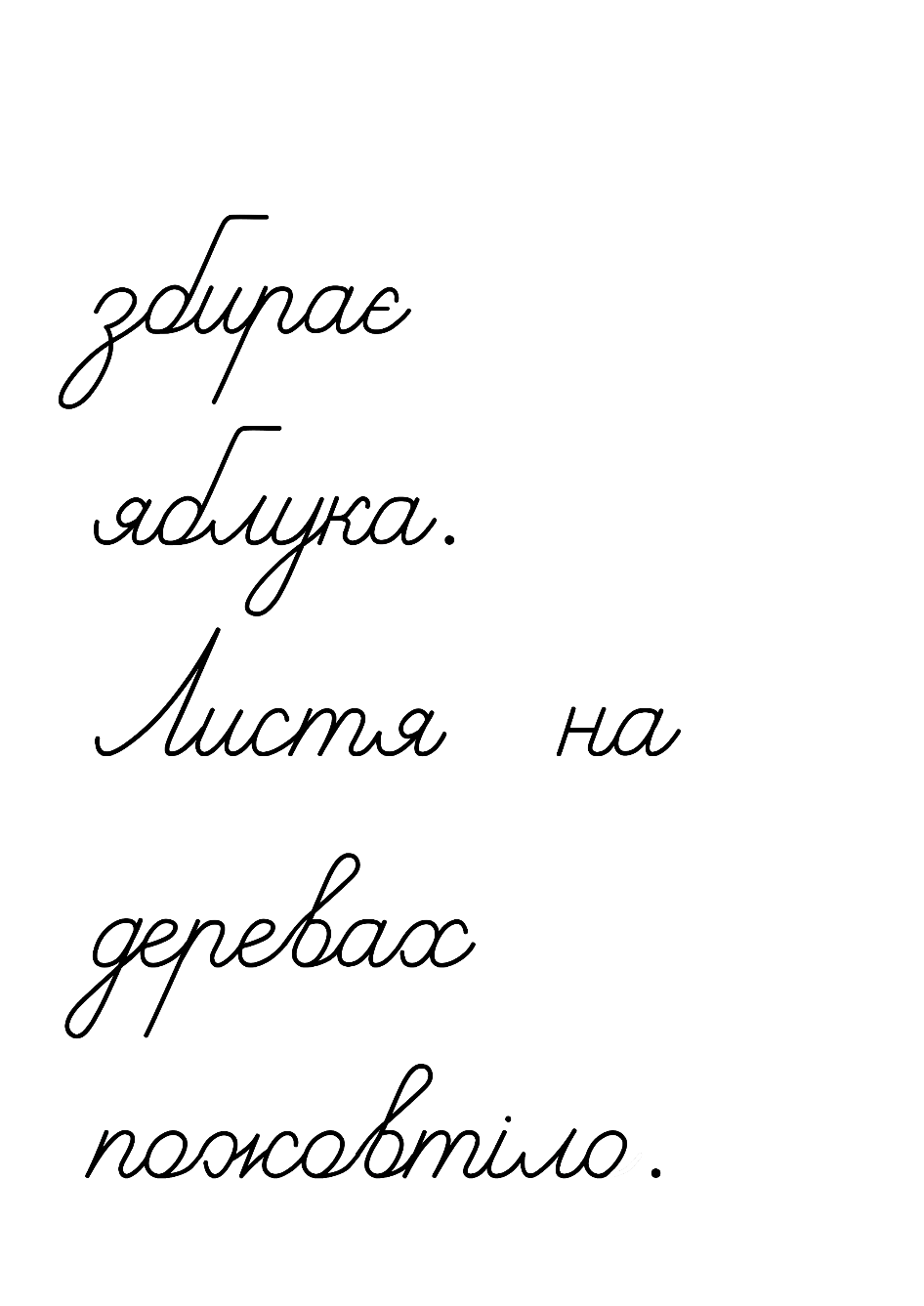 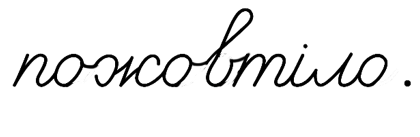 Підручник.
Сторінка
9
Рефлексія. Обери свій олівець.
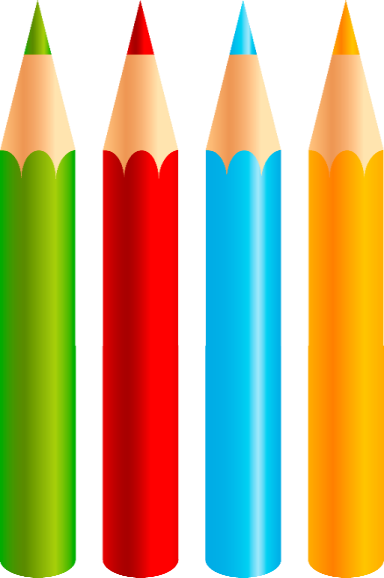 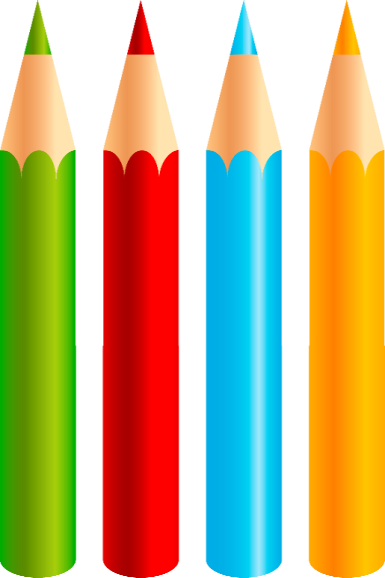 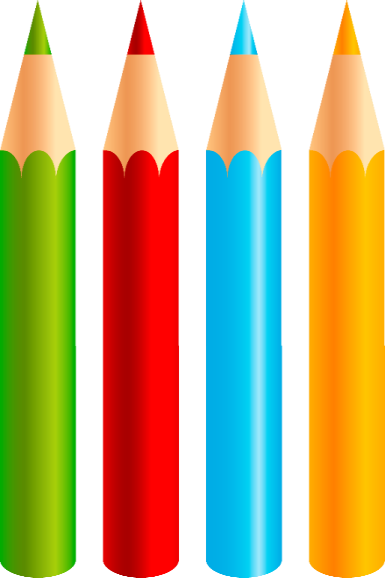 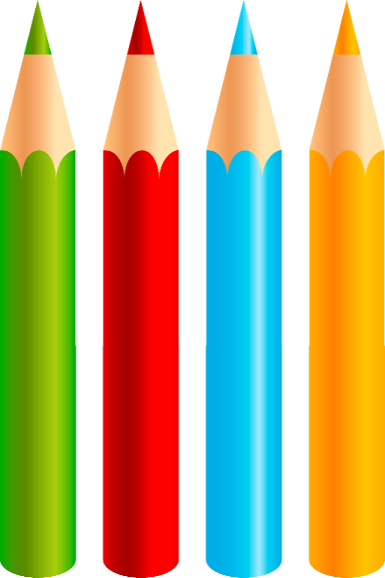 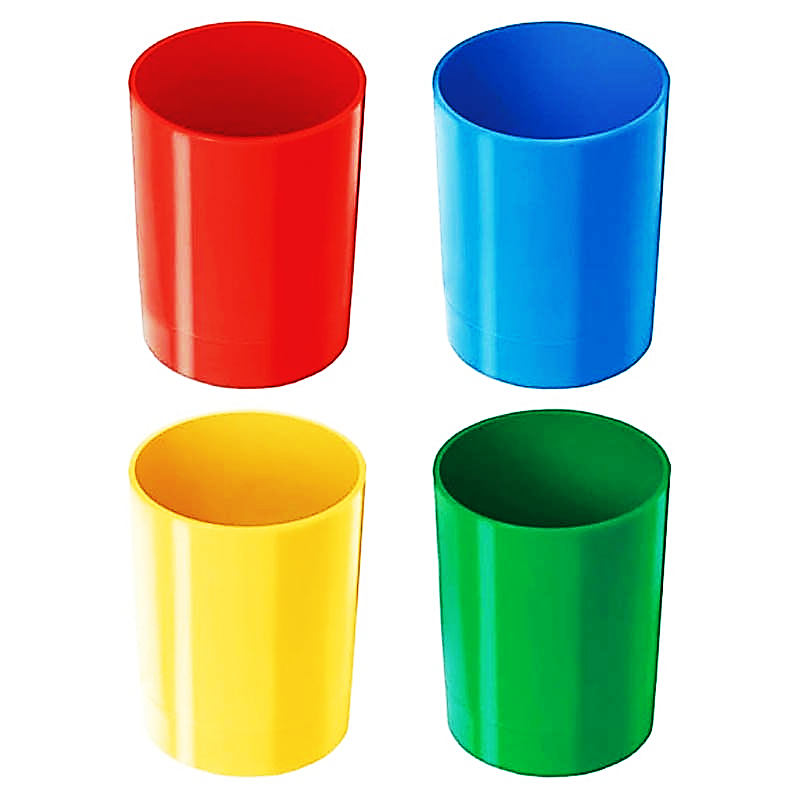 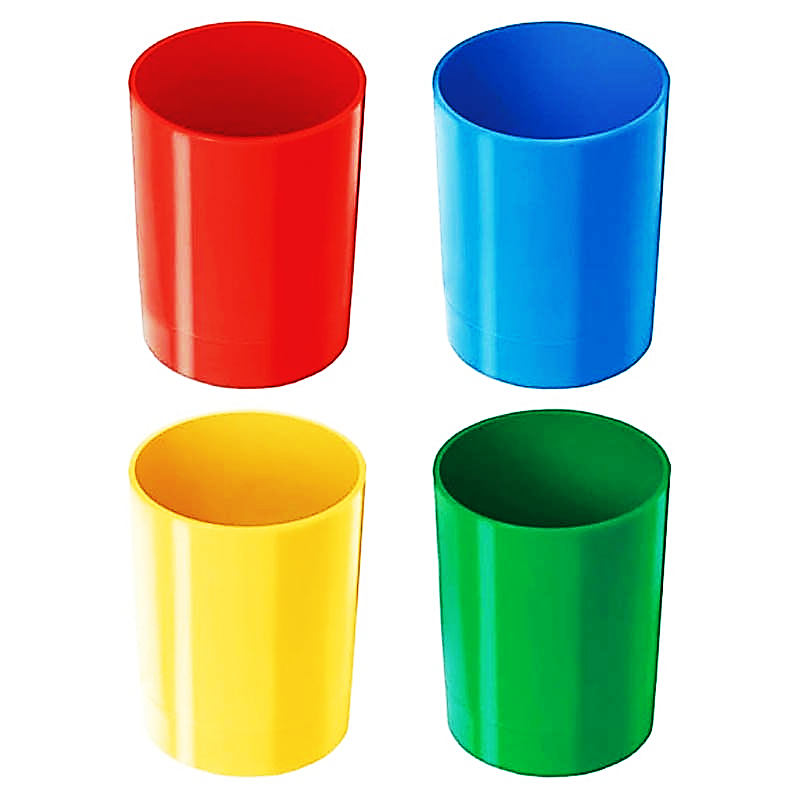 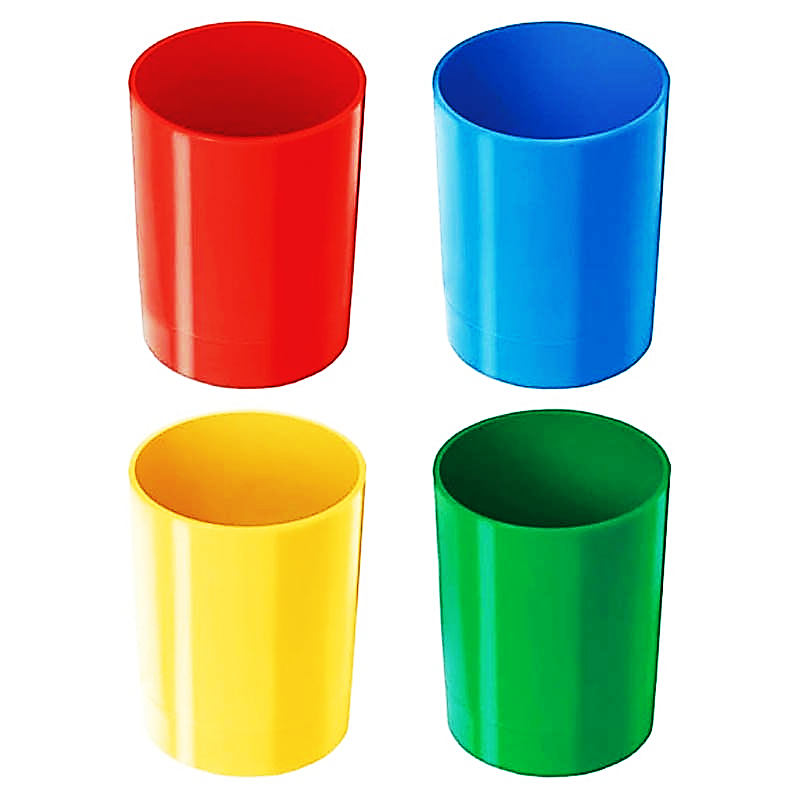 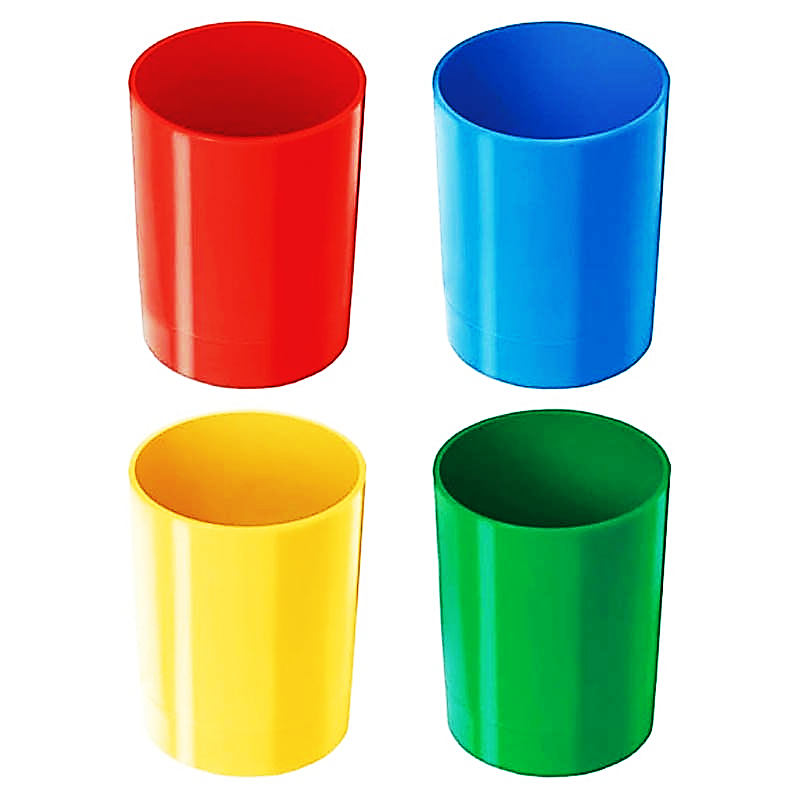 Можу краще!
Було дуже просто!
Було важко!
Було цікаво!
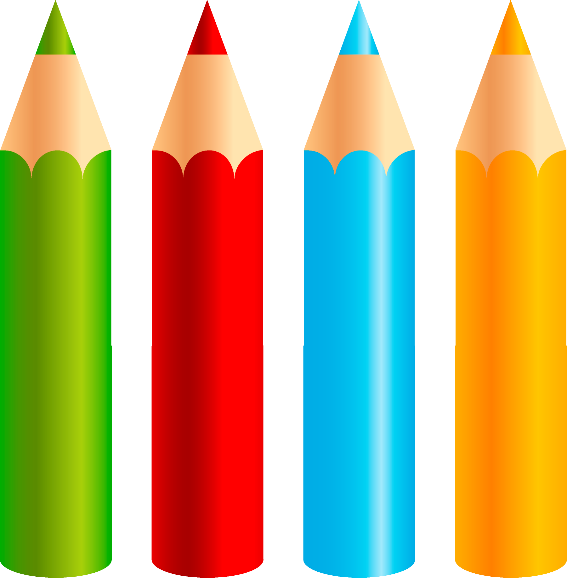 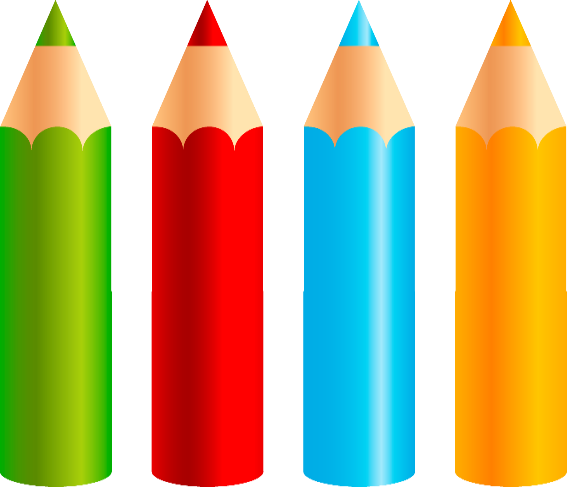 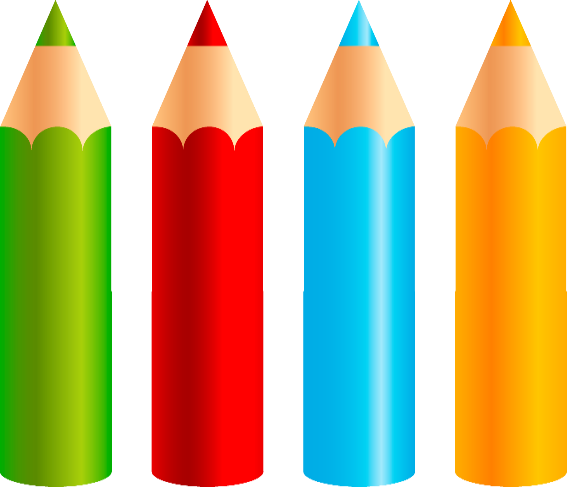 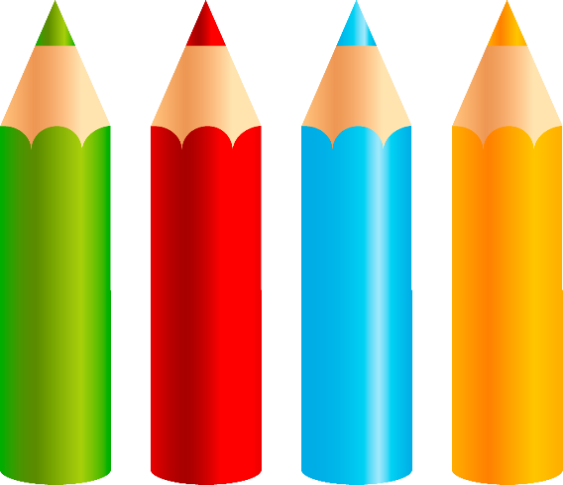